repeated notes in bass and soprano eliminated
stems on structural line in soprano
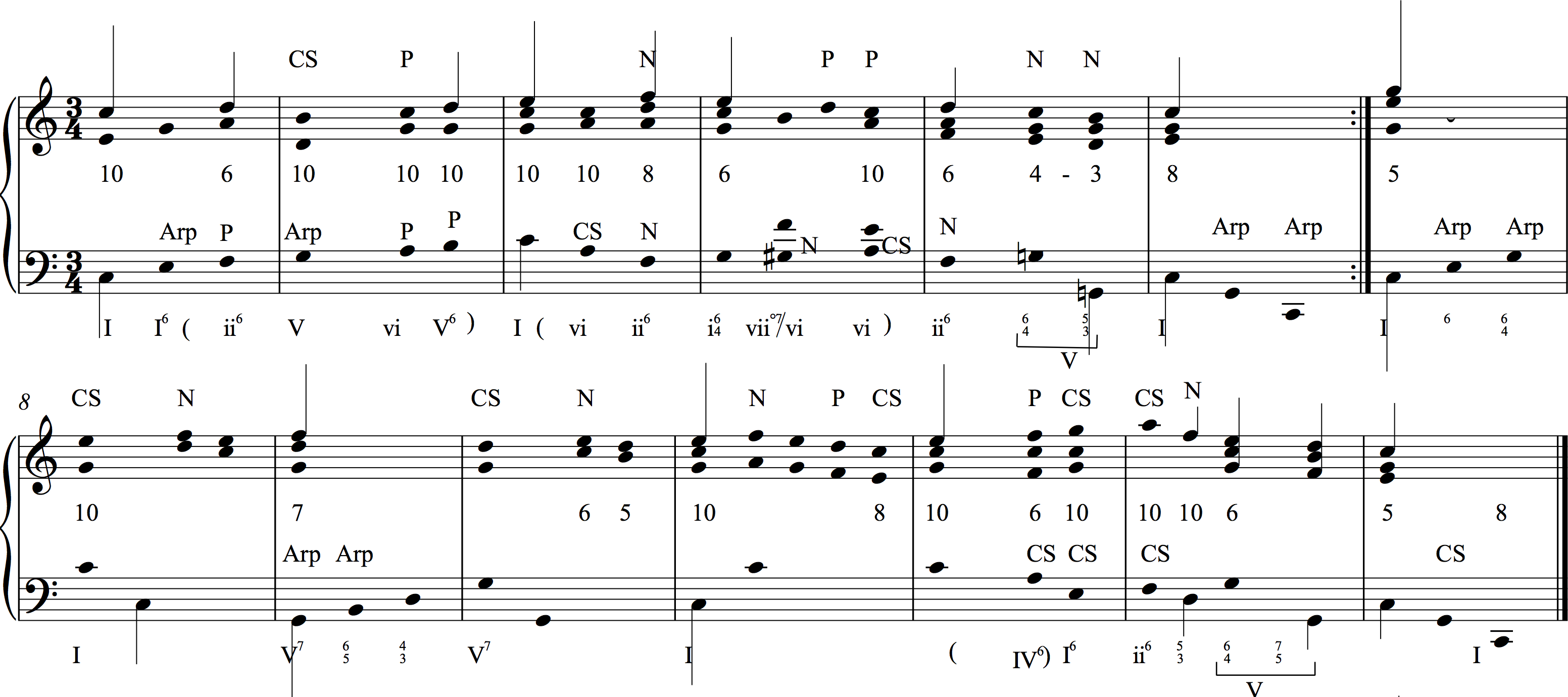 analysis of stemless noteheads as they relate to stems
stems on structural bass in left hand
numbers between staves show contrapuntal patterns
structural descending line (Urlinie) in right hand gets open note heads and scale degrees
slurs replace stemless note labels
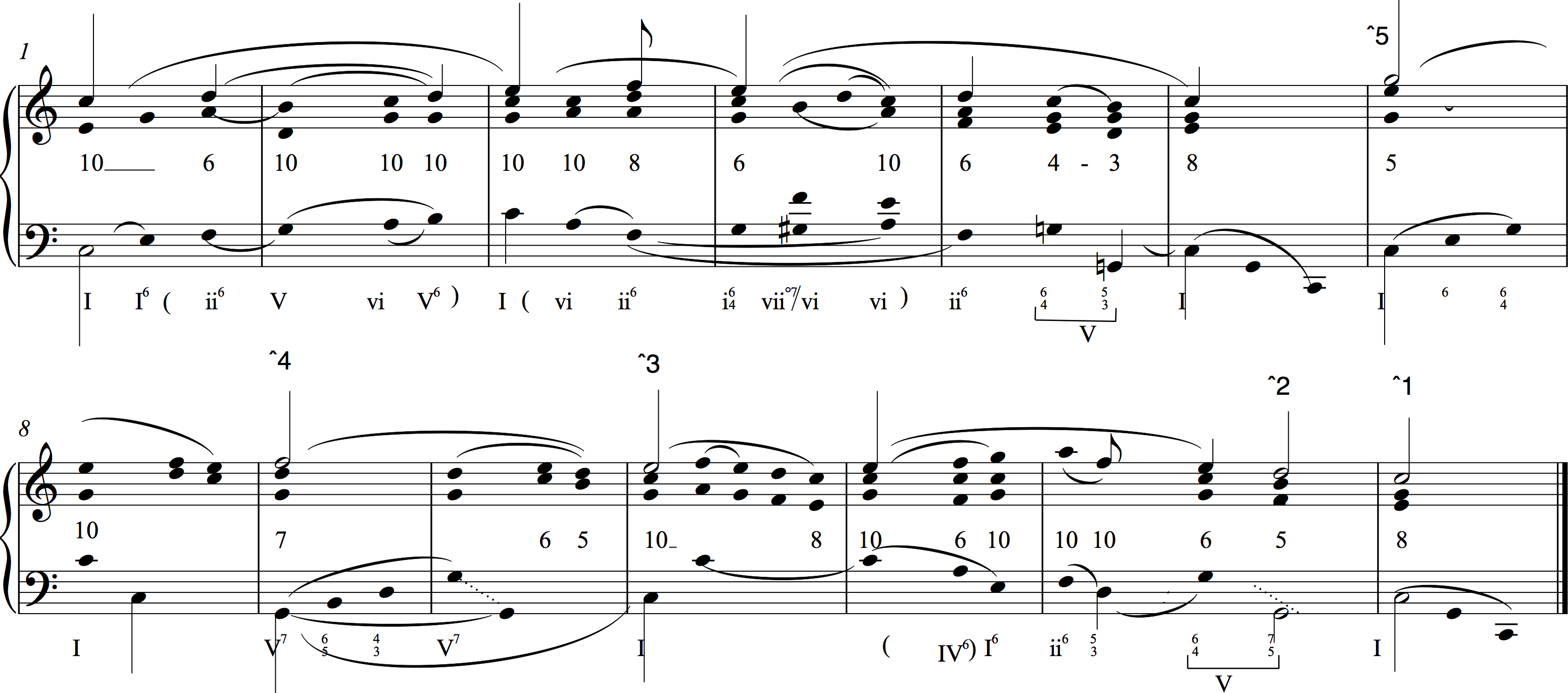 structural bass (Bassbrechung) gets open note heads
supported neighbors get flags
Beams link notes of Urlinie and Bass arpeggiation
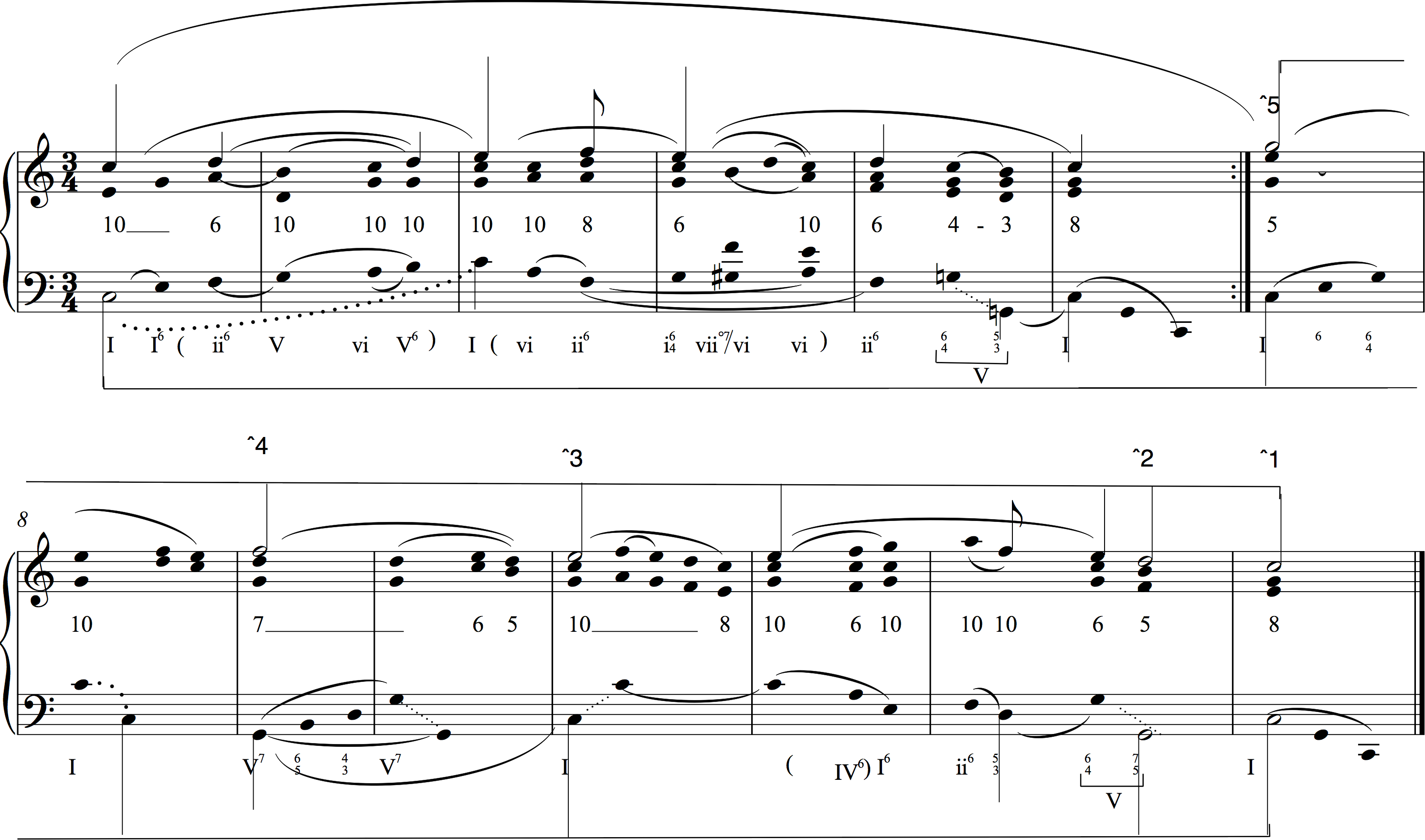 structural descending line (Urlinie) in right hand gets open note heads and scale degrees